SNI
Orientamento e Formazione
sni.unioncamere.it
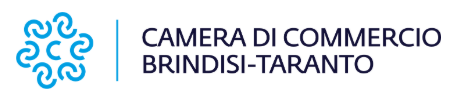 Seminario tematico
Il Programma Erasmus Giovani Imprenditori
27.06.2025  | ORE 10.30 - 13.00
CCIAA BRINDISI -TARANTO
Sala Malcarne – Indirizzo: Via Bastioni Carlo V, 4/6 - 72100 Brindisi
Sala Monfredi  - Indirizzo: Viale Virgilio 152 – 74121 Taranto
Per iscriversi:
https://conference-web-it.zoom.us/webinar/register/WN_AN6L8onMS0mxYwLS11CCPA
Progetto finanziato con il Fondo di Perequazione 2023-24 delle Camere di commercio
NUOVE OPPORTUNITA’ DI FINANZIAMENTO ALLE IMPRESE
10:30
10:45
11:00
12:00
12:30
12:45
Powered by
sni.unioncamere.it
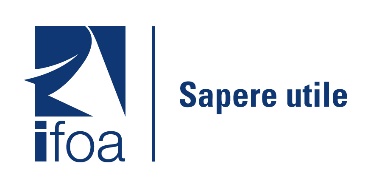 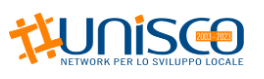